CARTOMANIA
1- Savoir lire

2 - Ne pas perdre le nord

3- Etre à la hauteur

4- Se mettre au courant

5- Relever, porter, déplacer…
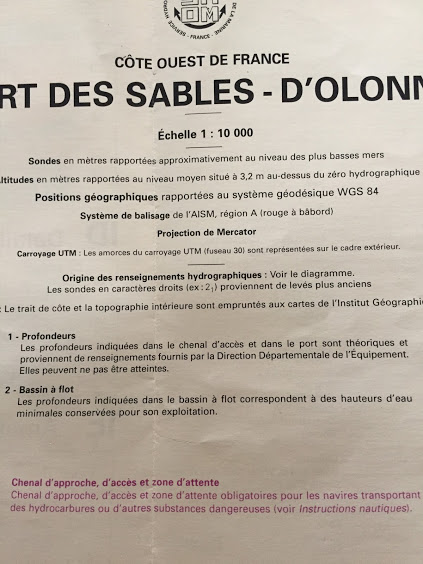 [Speaker Notes: Association internationale de signalisation maritime
Universelle transverse Mercator
Word Géodésic système
Fuseau 30  6°w et greenwich]
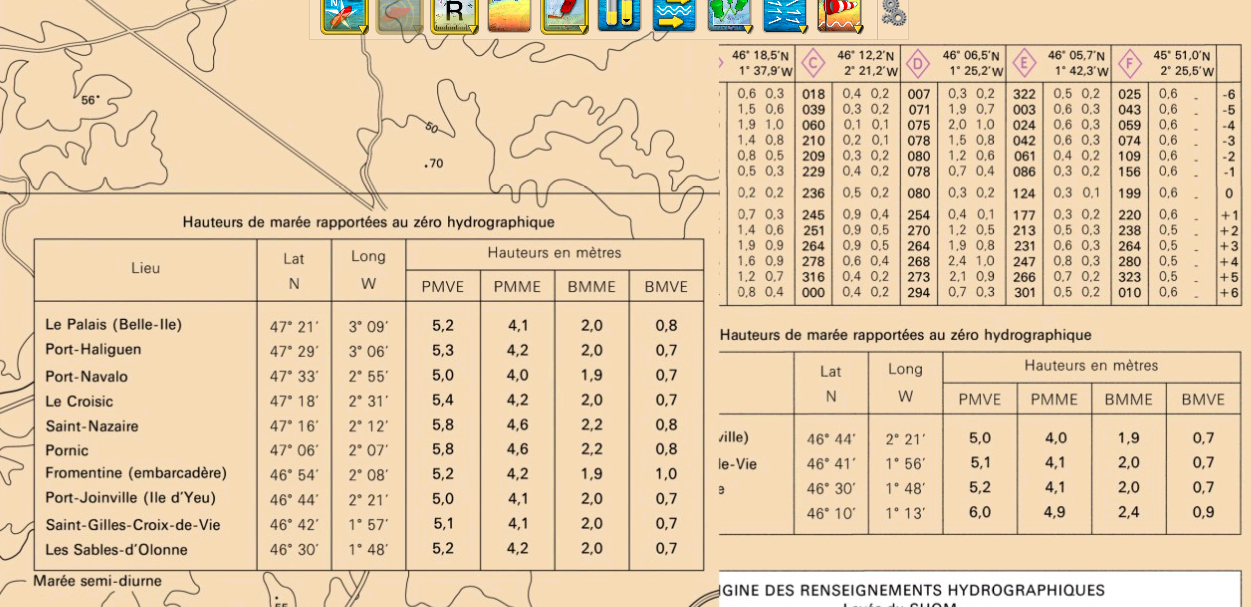 [Speaker Notes: 120 : plus grandes marées connues
95 : vives eaux moyennes
70 : marées moyennes
45 : mortes eaux moyennes
20 : plus faibles marées connues]
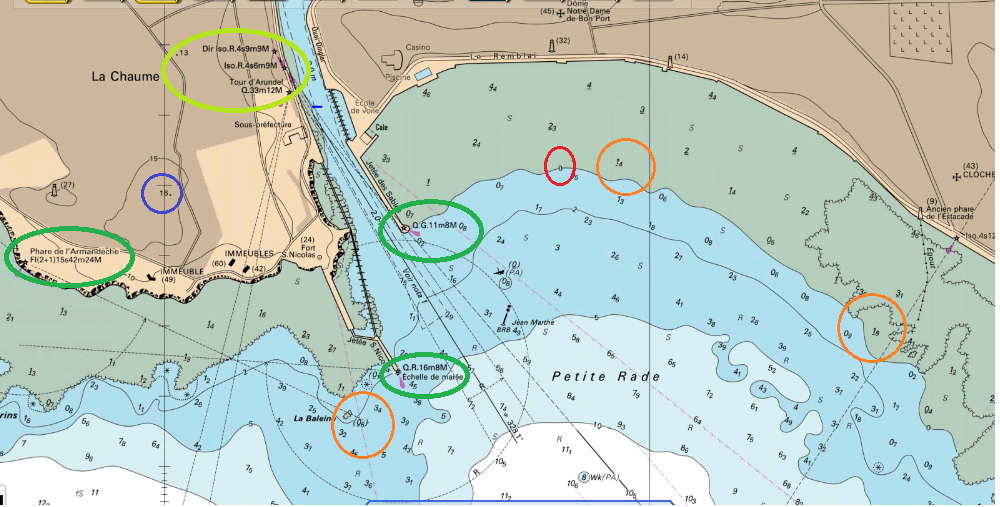 [Speaker Notes: LES COULEURS.
La terre : 
La mer :  du bleu soutenu au blanc, les sondes sont de plus en plus grandes.
L’estran :   est soumis au flux et reflux des marées
 
LES SONDES MARINES
 
Toutes les sondes sont exprimées en mètre. Elles donnent  le plus bas niveau  constaté (coef de 120) à l’endroit où elles sont positionnées.
 Le niveau zéro : c’est le niveau le plus bas des plus basses marées (coef de 120) ; c’est la référence de toute s les autres sondes figurant sur l’eau.
 Les sondes soulignées sont des sondes positives : quand il est mentionné 1,40, cela signifie que cet endroit se trouve à 1,4 mètre au dessus du niveau de la mer à marée basse (coef 120). 
 Les sondes entre parenthèses indiquent qu’elles sont positionnées à proximité du point de sonde. 
Toutes ces sondes sont fiables. Il faut se méfier des zones qui font l’objet de dragage comme les entrées de port ou autres chenaux. 
 
LES SONDES TERRESTRES
 Moins importantes pour la navigation en temps que telle, elles peuvent être utiles pour l’identification d’une côte. Elles sont exprimées en mètres par rapport au niveau moyen des mers.
 
LES PHARES ET BALISES
 Les phares sont caractérisés par leur nom, leur signal, leur hauteur et leur portée.]
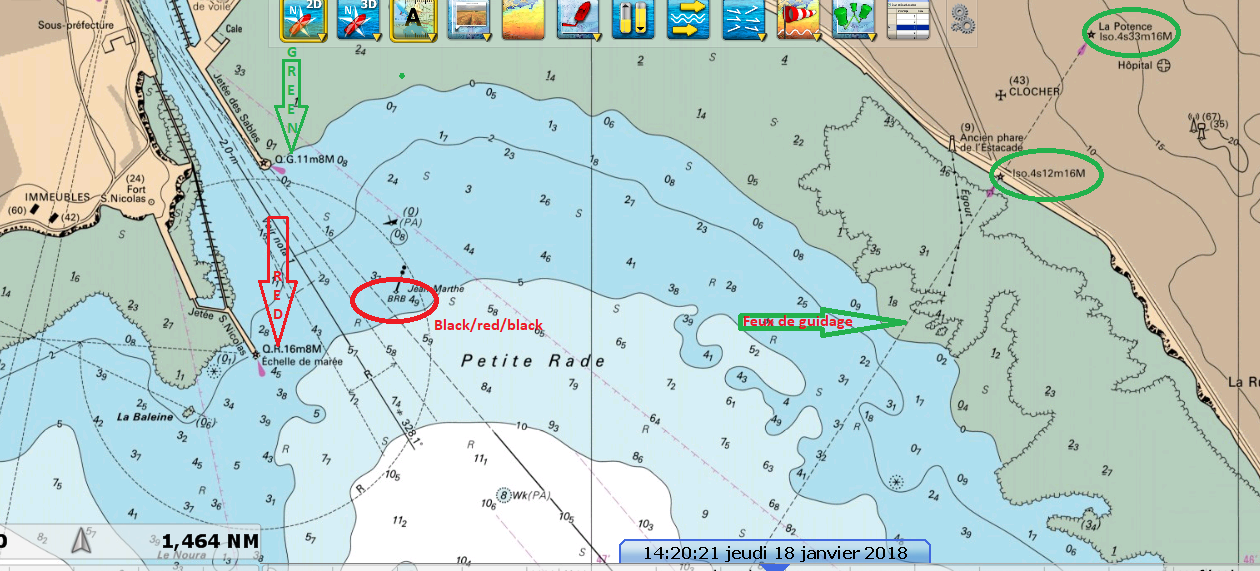 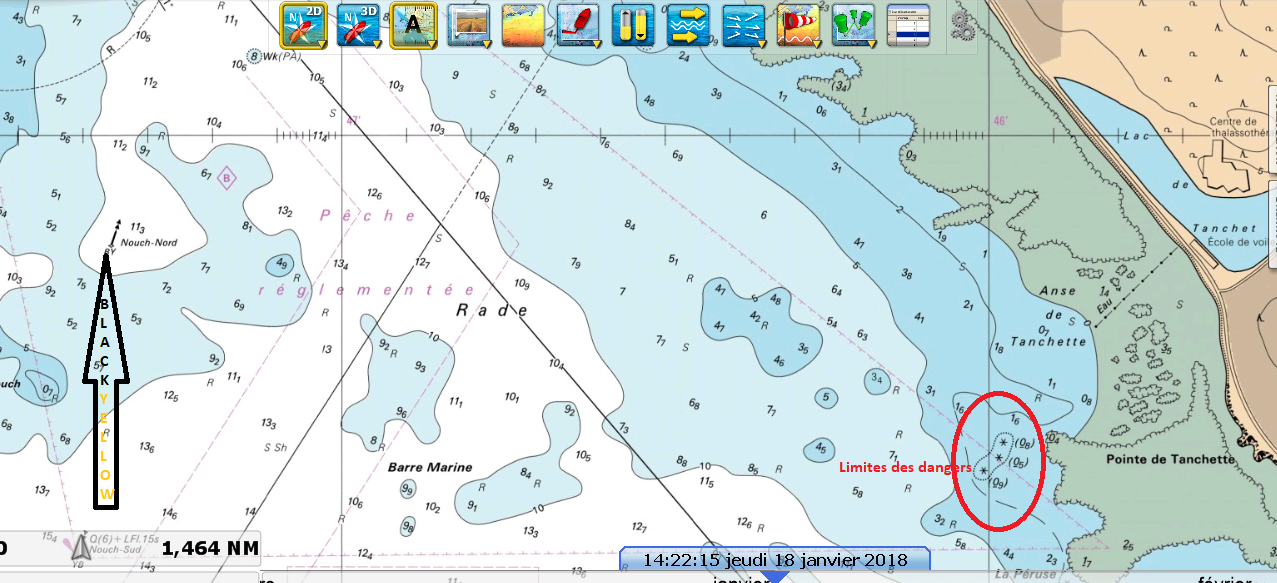 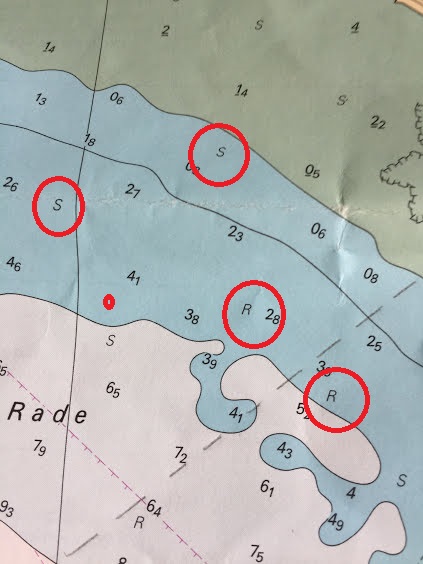 [Speaker Notes: S: Sable ou Sand
R: Roche]
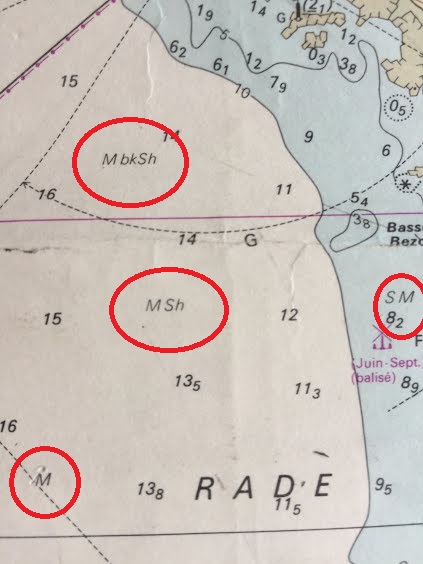 [Speaker Notes: M bkSh: Mud broken shell
M Sh: Mud +shell
S M : sand +mud]
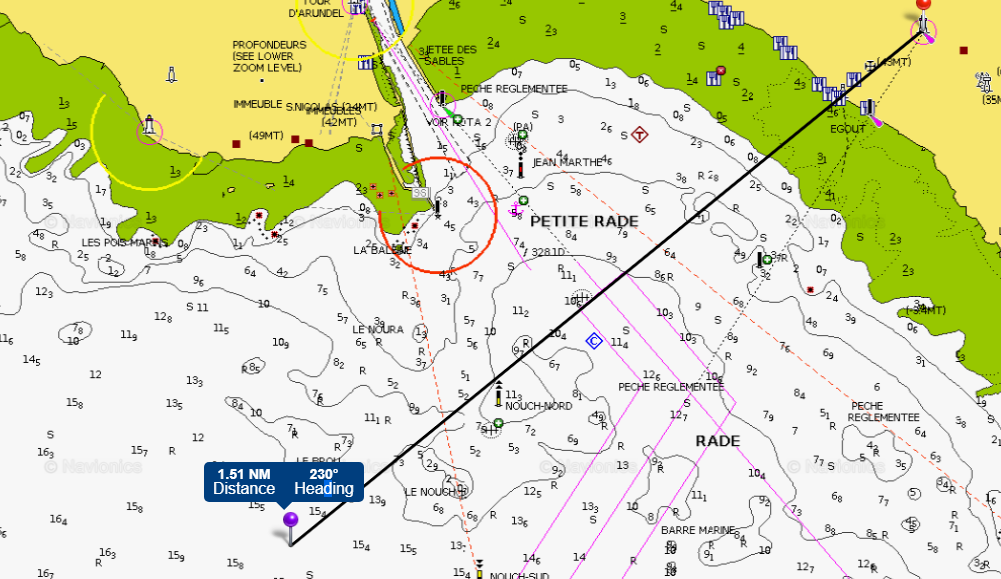 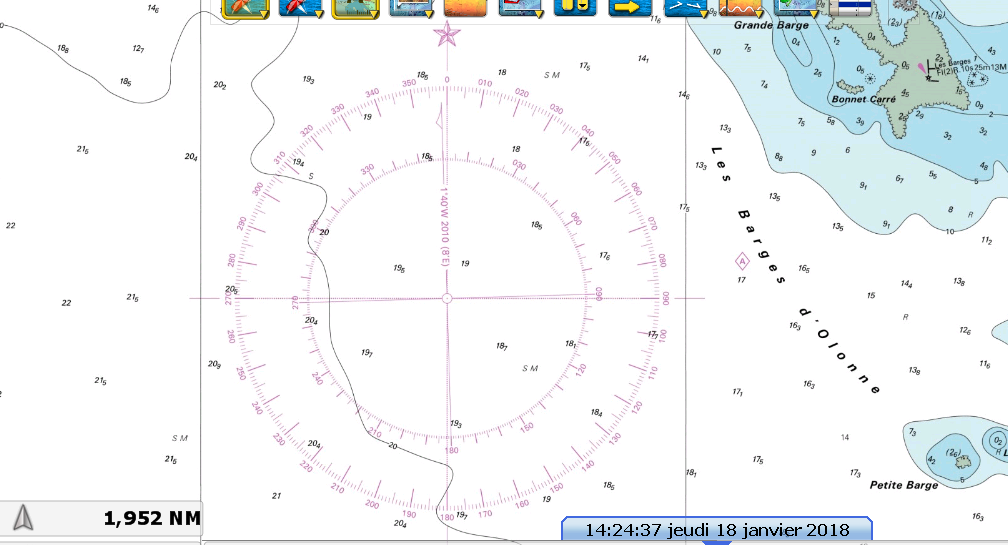 [Speaker Notes: 1°40’  de déclinaison W en 2010 variant chaque année de 8’ vers l’E : 8X8 ans = 64’=1°4’]
LES MAREES
120 : plus grandes marées connues
95  : vives eaux moyennes
70  : marées moyennes
45  : mortes eaux moyennes
20  : plus faibles marées connues
Calcul de hauteur d’eau
Exemple de la marée du 17/02/2018 :
Coefficient : 88
Horaires	Hauteur d’eau
PM : 05h 26             5.15
BM : 11h 44             0.85

On détermine le marnage : 515 - 85 =  430
On en déduit le 1/12ème : 430/12 = 35,83 (on retiendra 36)
                  D’où  1/12= 36 ;  3/12= 108 ; 6/12= 216 ; 9/12= 324 ; 11/12 = 396 ; 12/12 = 432.
                           
On détermine l’heure-marée : (11h44 -05h26)/6 = 01h03
Les horaires  et les hauteurs d’eau se déclinent comme suit :
                                   Hauteurs
PM      : 05h26               515
PM+1  : 06h29       -36       479
PM+2  : 07h32       -108     407 
PM+3  : 08H35       -216     293
PM+4  : 09h38       -324     191
PM+5  : 10h41       -396     119
PM+6  : 11h44       -432     083
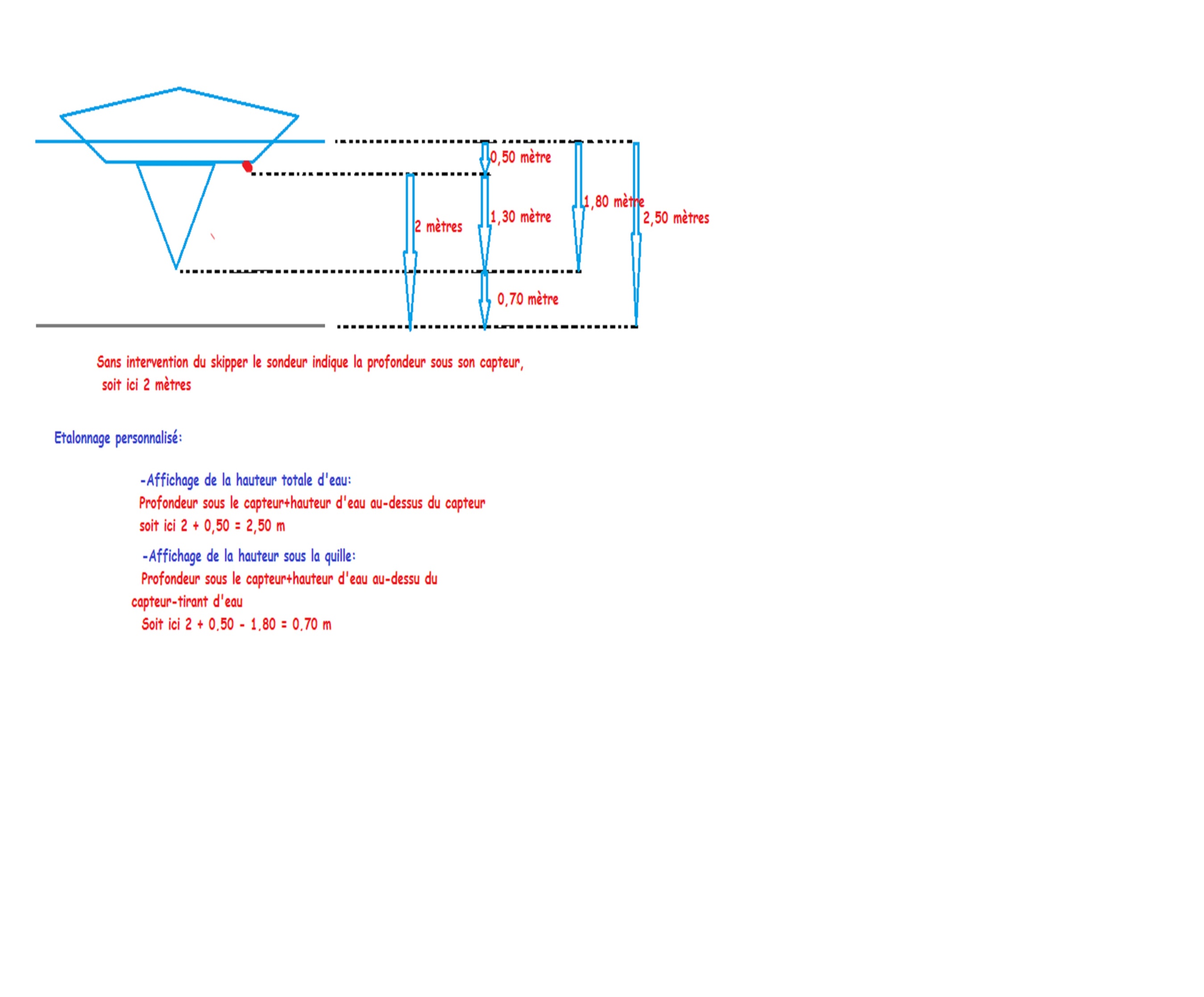 [Speaker Notes: Hauteur d’eau: 2.50      capteur/quille: 1.30
TE:                 1.80  
Capteur:          0.50]
Se mettre aux courants
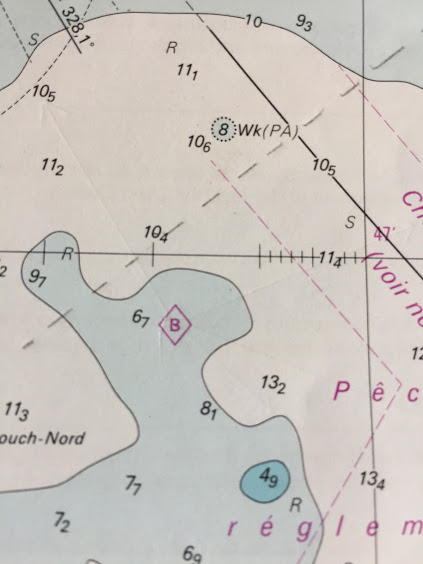 Se mettre aux courants
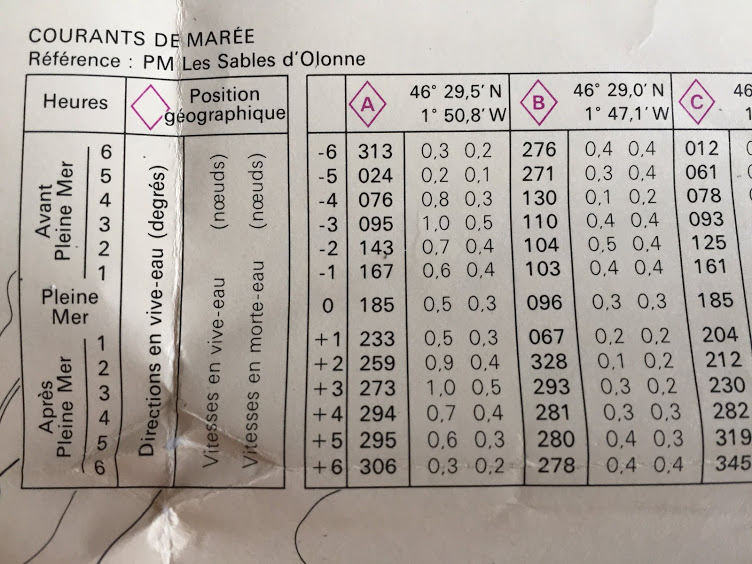 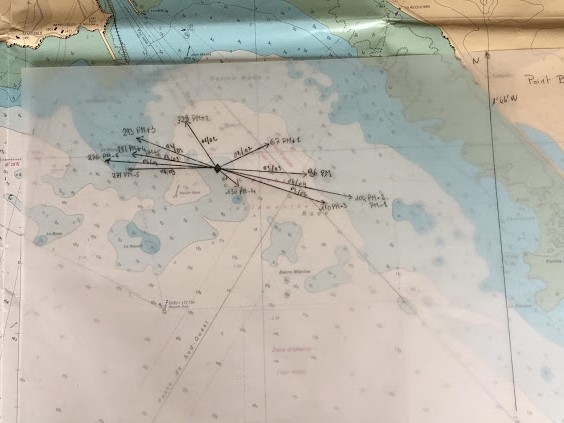